2018학년도 교양교과목 개설신청서 등록안내
교양교육대학 교학행정팀
1. 웹정보시스템 - 학사정보 – 교양교육과정 – 제안서 및 개설신청서 등록
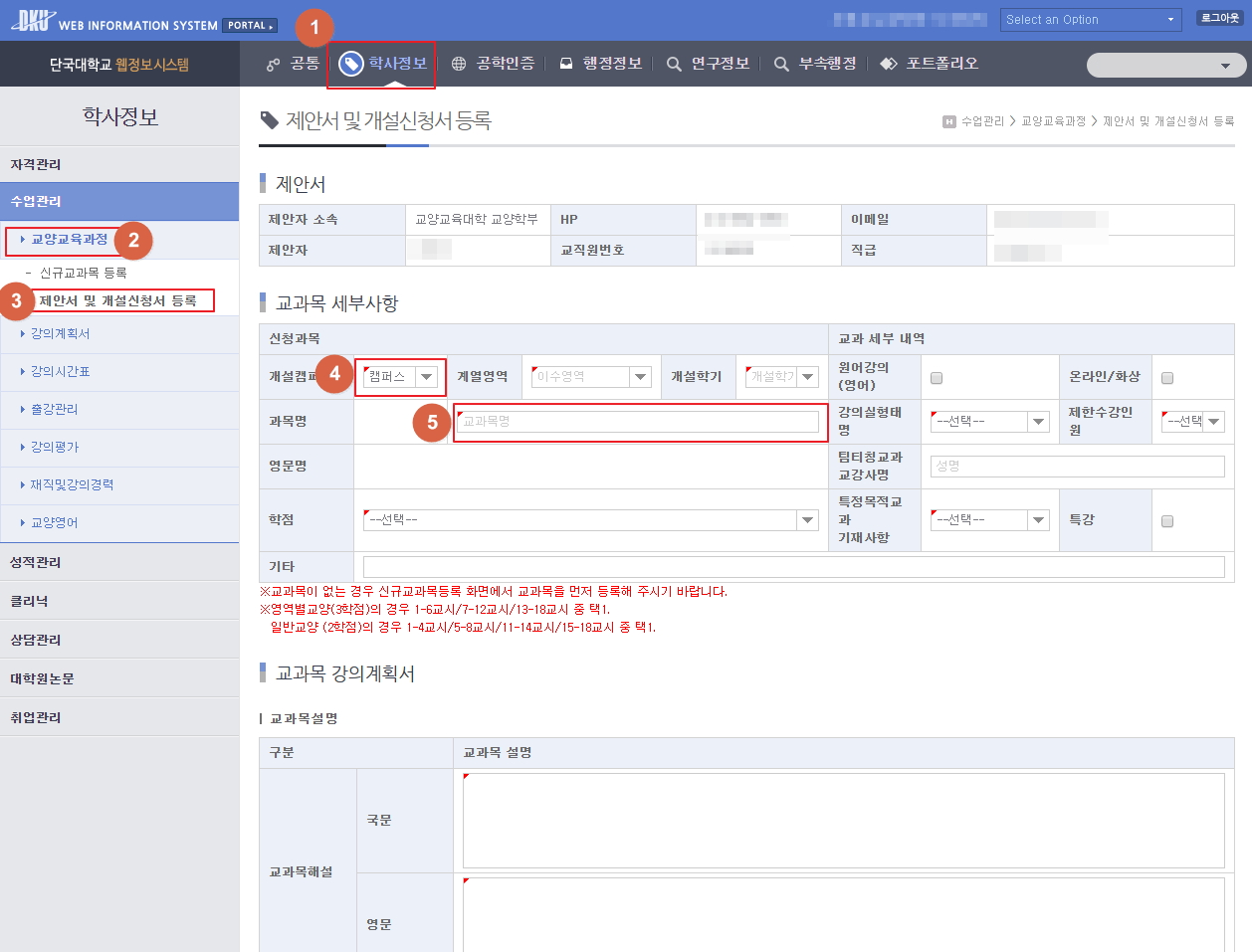 2. 필수 입력 : 붉은색 네모칸 모두 작성
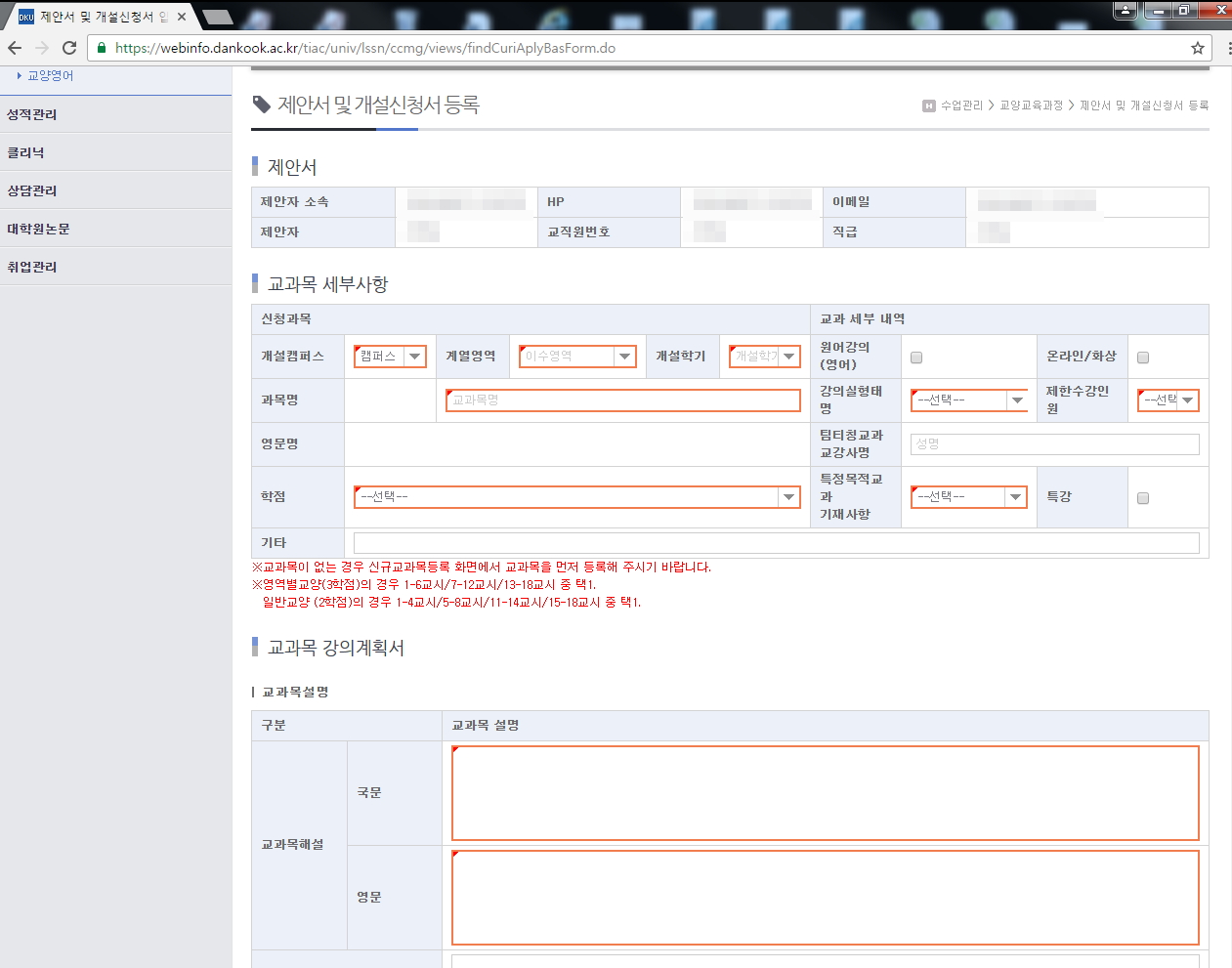 3. 작성 후  저장
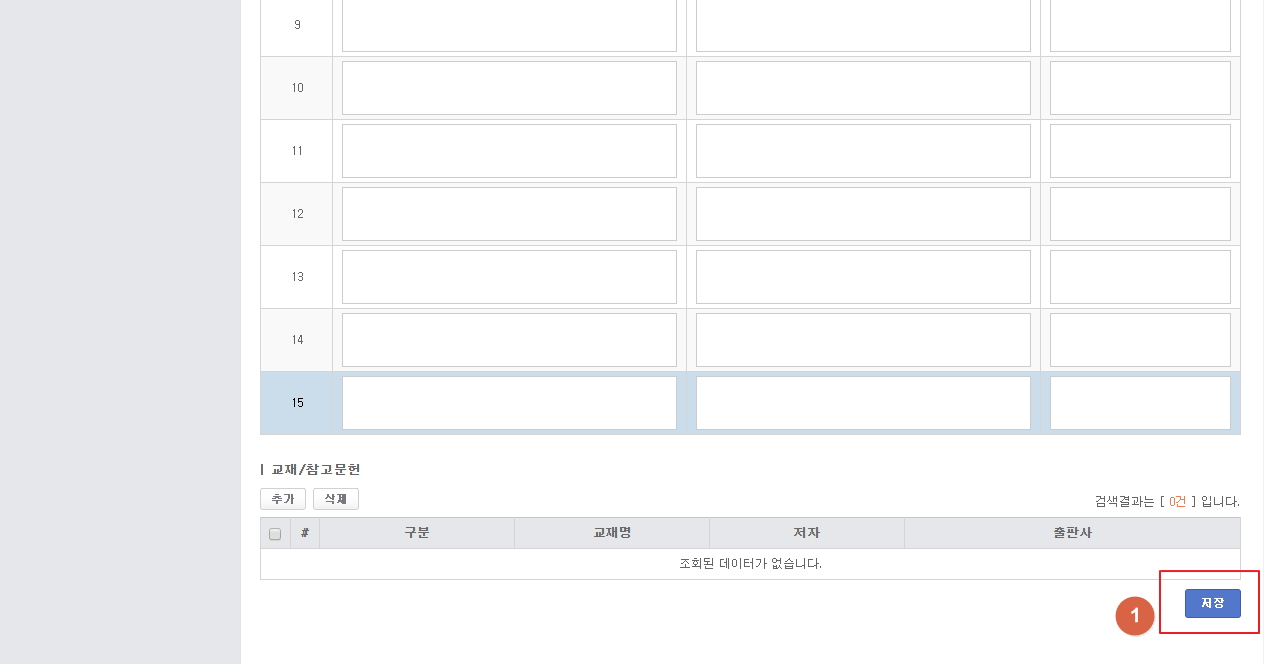 4. 개설신청서에서 교과목  검색이 되지 않는 경우 신규교과목으로 등록 후 작성가능
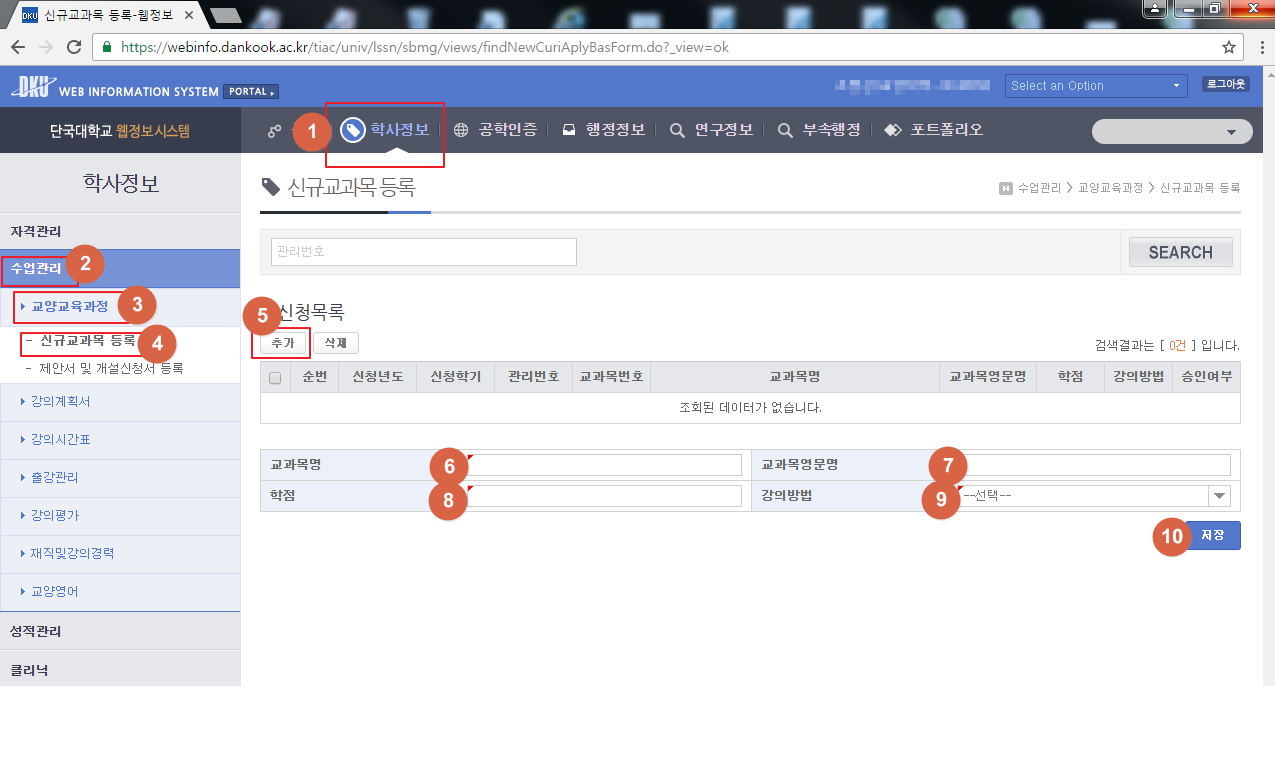